Bài 39. Bảo vệ sức khỏe hệ thần kinh và các giác quan
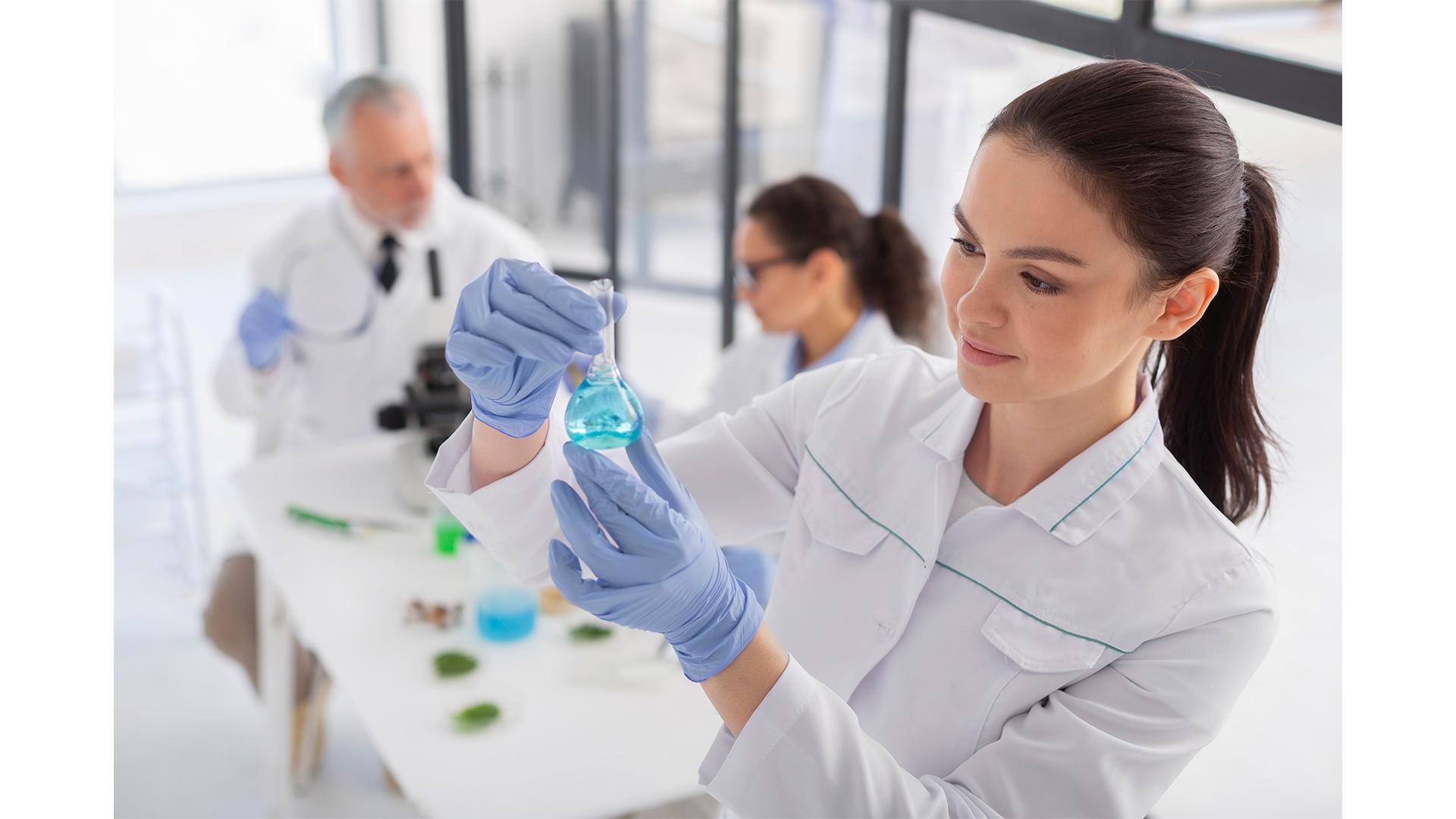 VỆ SINH MẮT
01
Các tật của mắt
Quan sát các hình sau:
Viễn thị
Cận thị
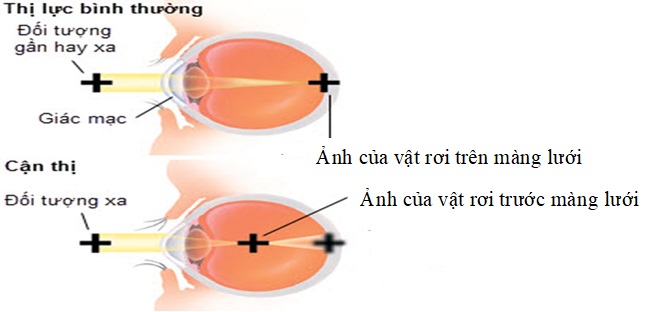 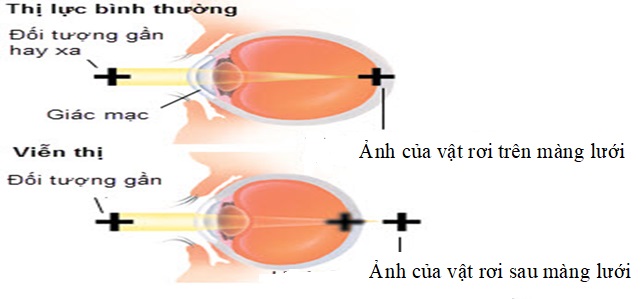 Cận thị
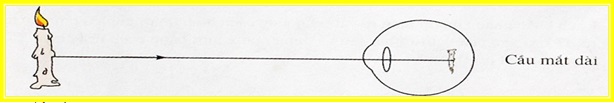 Nguyên nhân
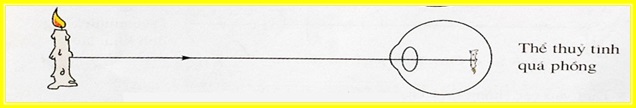 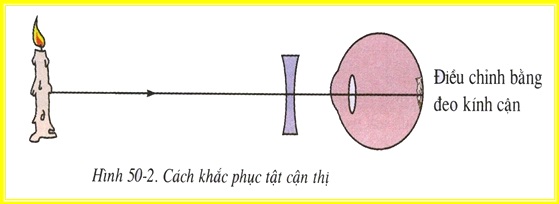 Khắc phục
Viễn thị
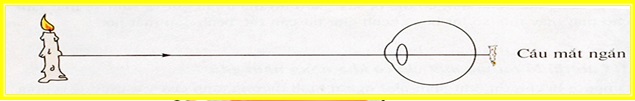 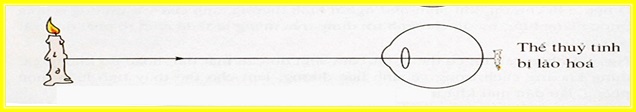 Nguyên nhân
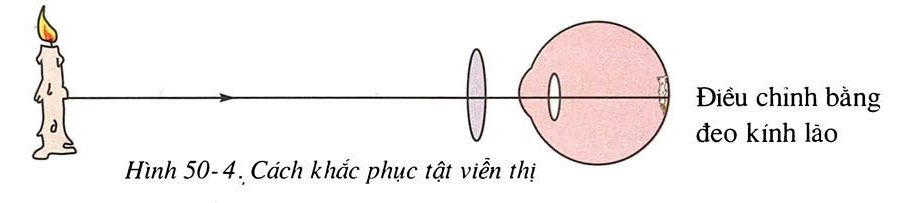 Khắc phục
Bây giờ hãy hoàn thành bảng sau nhé!
Các tật của mắt
Để hạn chế tật cận thị ta cần làm gì?
- Ngồi học đúng tư thế, đọc sách nơi có ánh sáng vừa đủ.
- Không ngồi quá lâu trước máy tính (sau khi ngồi 1 – 2 tiếng nên cho mắt thư giãn 5 – 10 phút).
- Ngồi học ở bàn ghế phù hợp.
- Bổ sung thực phẩm giàu vitamin A tốt cho mắt như: gấc, cà rốt, dầu cá …
BỆNH VỀ MẮT
02
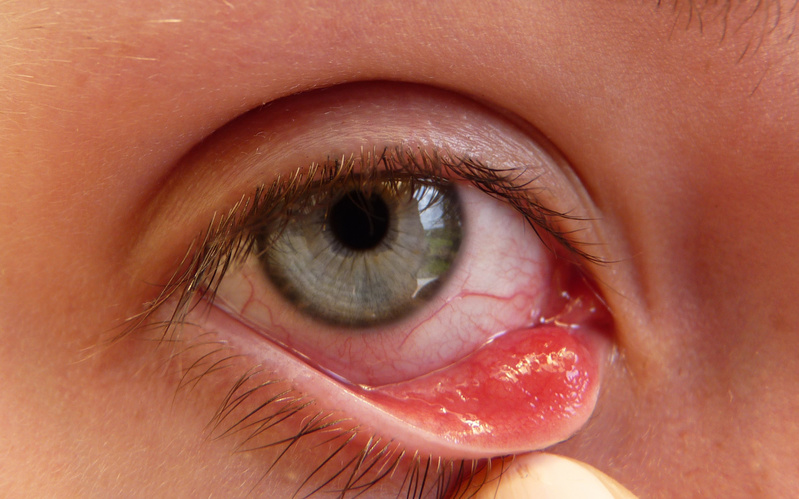 A. Đục thủy tinh thể
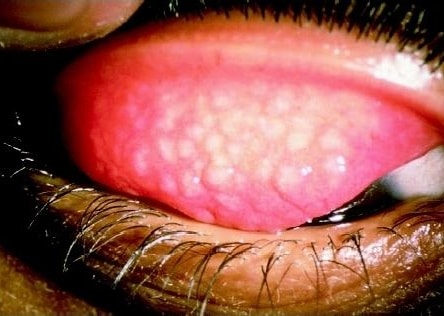 B. Bệnh 
mắt đỏ
Hình 1
Hình 2
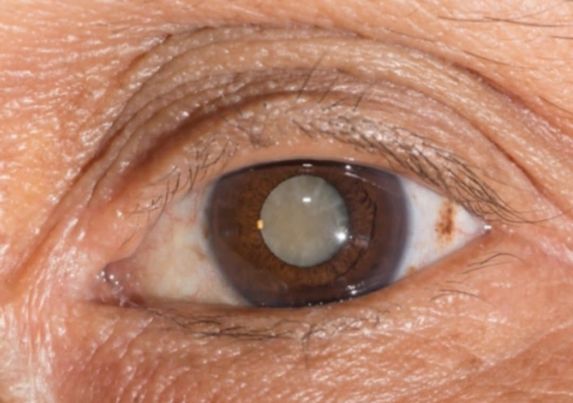 C. Bệnh mắt hột
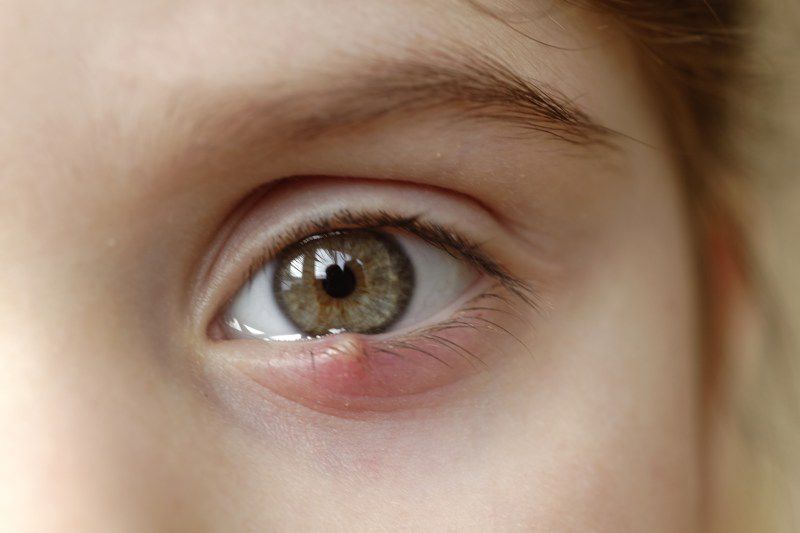 D. Lẹo mắt
Hình 4
Hình 3
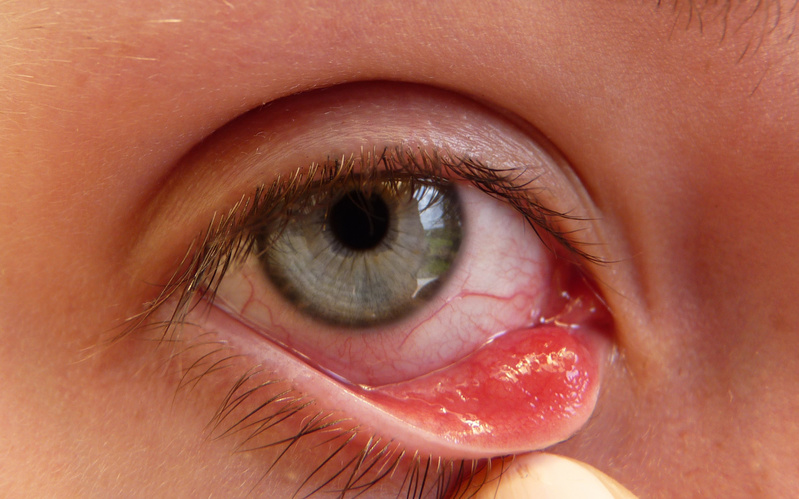 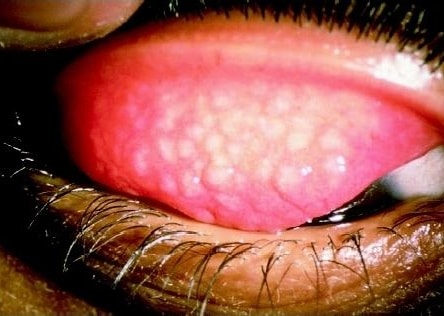 1) C.Bệnh mắt hột
2) B.Bệnh mắt đỏ
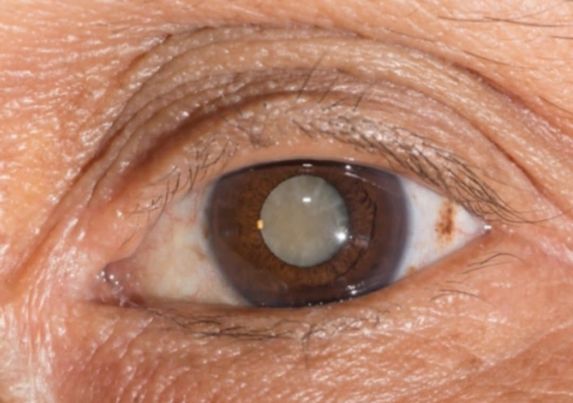 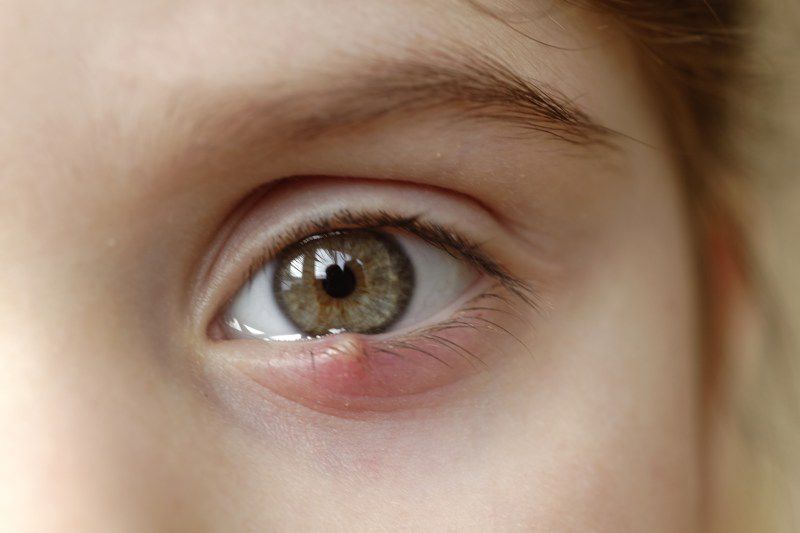 3) D.Lẹo mắt
4) A.Đục thủy tinh thể
1. Nguyên nhân
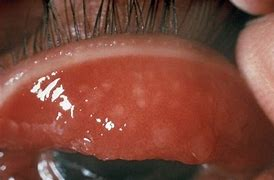 Bệnh đau mắt hột:
Virus Chlamydia trachomatis, thường có trong dử mắt.
2. Con đường truyền bệnh
- Tiếp xúc với dịch tiết từ mắt hoặc mũi của người bị nhiễm bệnh (dùng chung khăn, …)
- Điều kiện sống thấp, vệ sinh kém, tuổi tác (trẻ em từ 4 → 6 tuổi mắc nhiều), …
3. Triệu chứng và dẫn đến hậu quả khi mắc bệnh
- Ngứa → đổ ghèn → mí mắt sưng, mặt trong mi mắt có nhiều hột nổi cộm lên → nhạy cảm với ánh sáng.
- Hột vỡ làm thành sẹo → lông quặm → đục màng giác → mù lòa
Một số các bệnh khác về mắt:
Đau mắt đỏ(viêm kết mạc)
Đục thủy tinh thể
Lẹo mắt
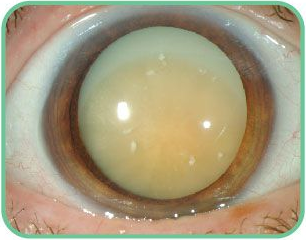 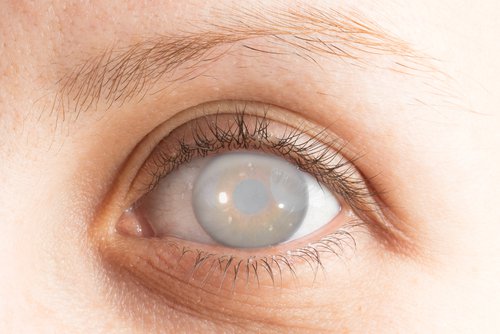 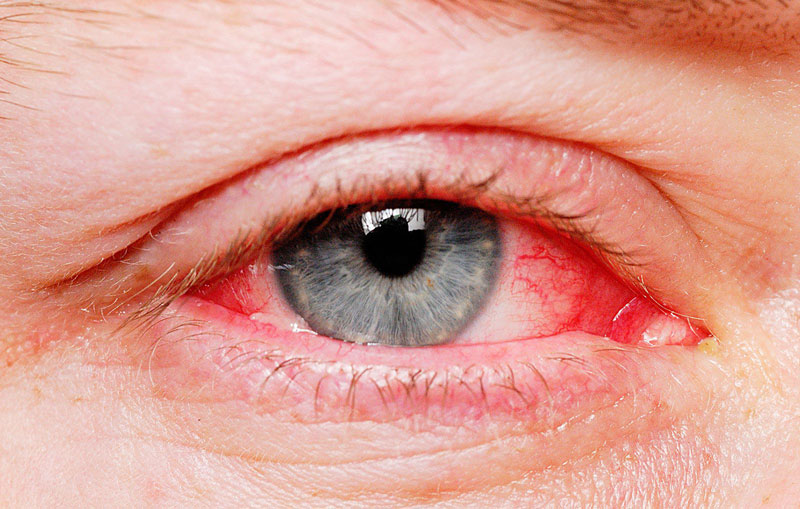 Bệnh cườm nước
Thoái hóa điểm vàng
Tăng nhãn áp
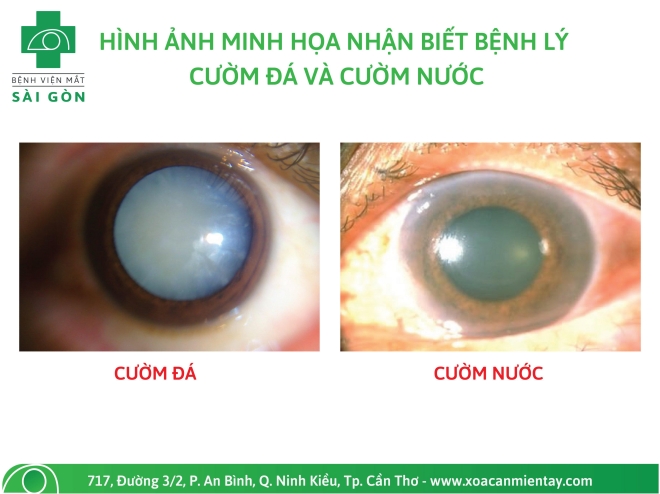 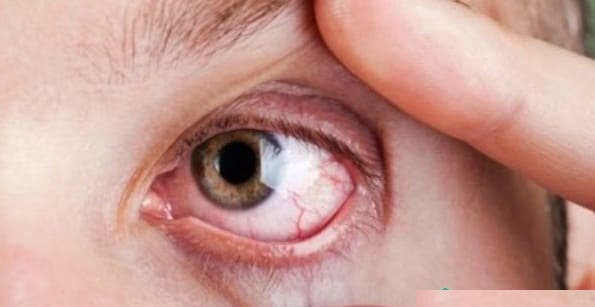 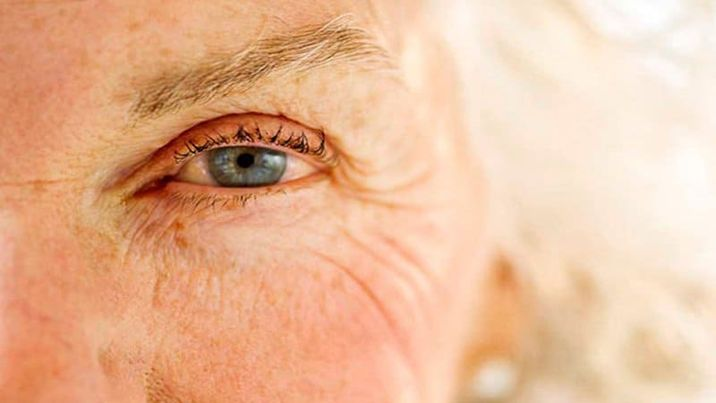 Cách phòng bệnh về mắt:
Hạn chế sử dụng máy tính, điện thoại...
Không dùng chung khăn để tránh các bệnh về mắt.
Đọc sách nơi có đủ ánh sáng.
Sơ đồ tóm tắt:
Vệ sinh mắt
Các tật về mắt
Các bệnh về mắt
Cận thị
Viễn thị
Một số bệnh
Nguyên nhân
Cách phòng bệnh
Thank you!
Cảm ơn các bạn đã theo dõi!!!
Please keep this slide for attribution